Demande De BAD
2
1
4
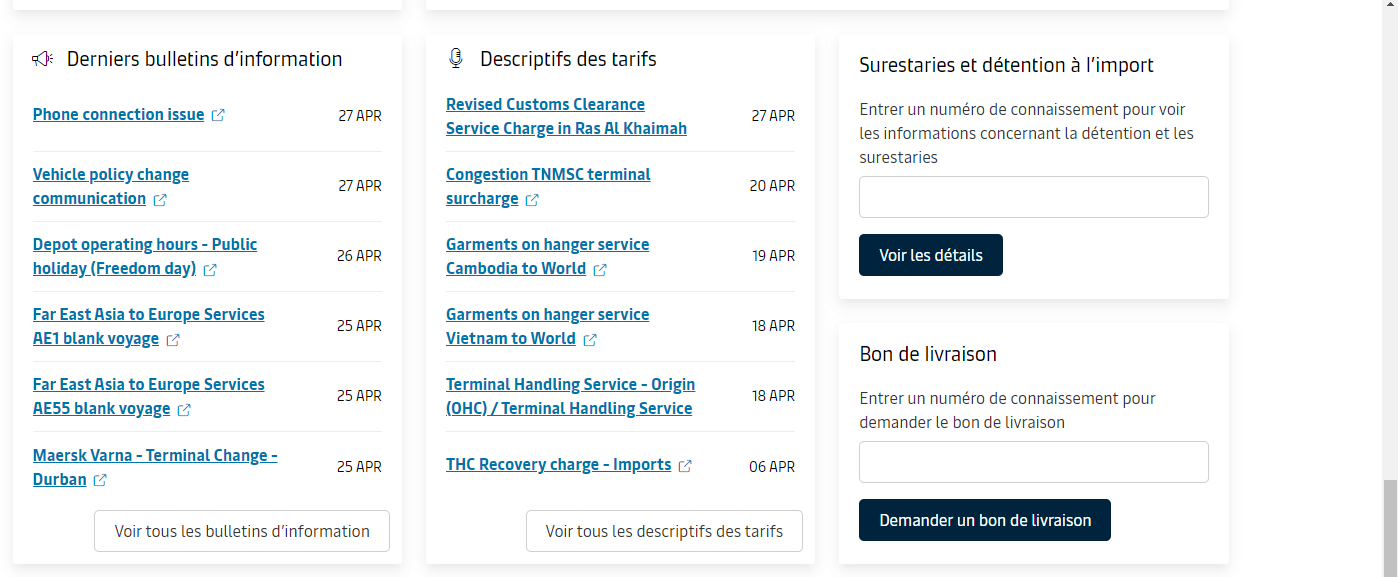 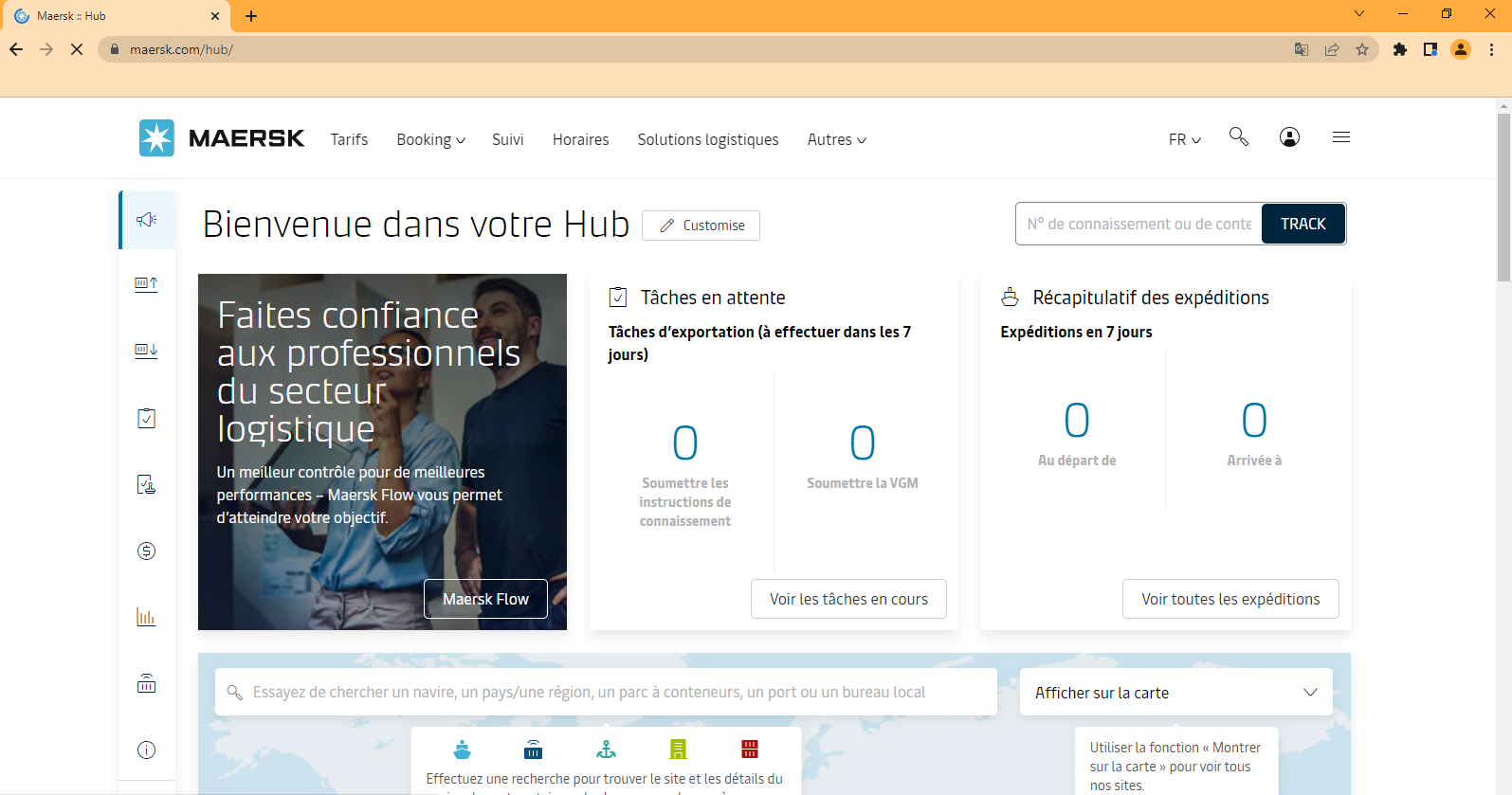 3
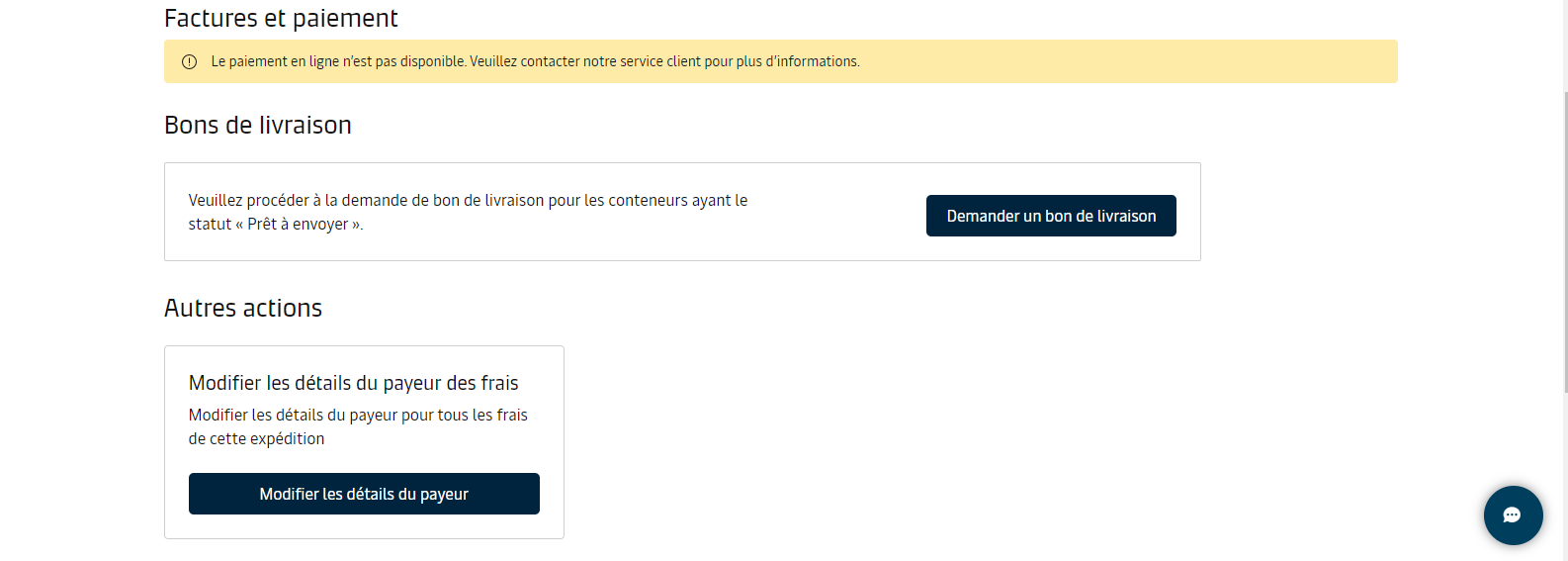 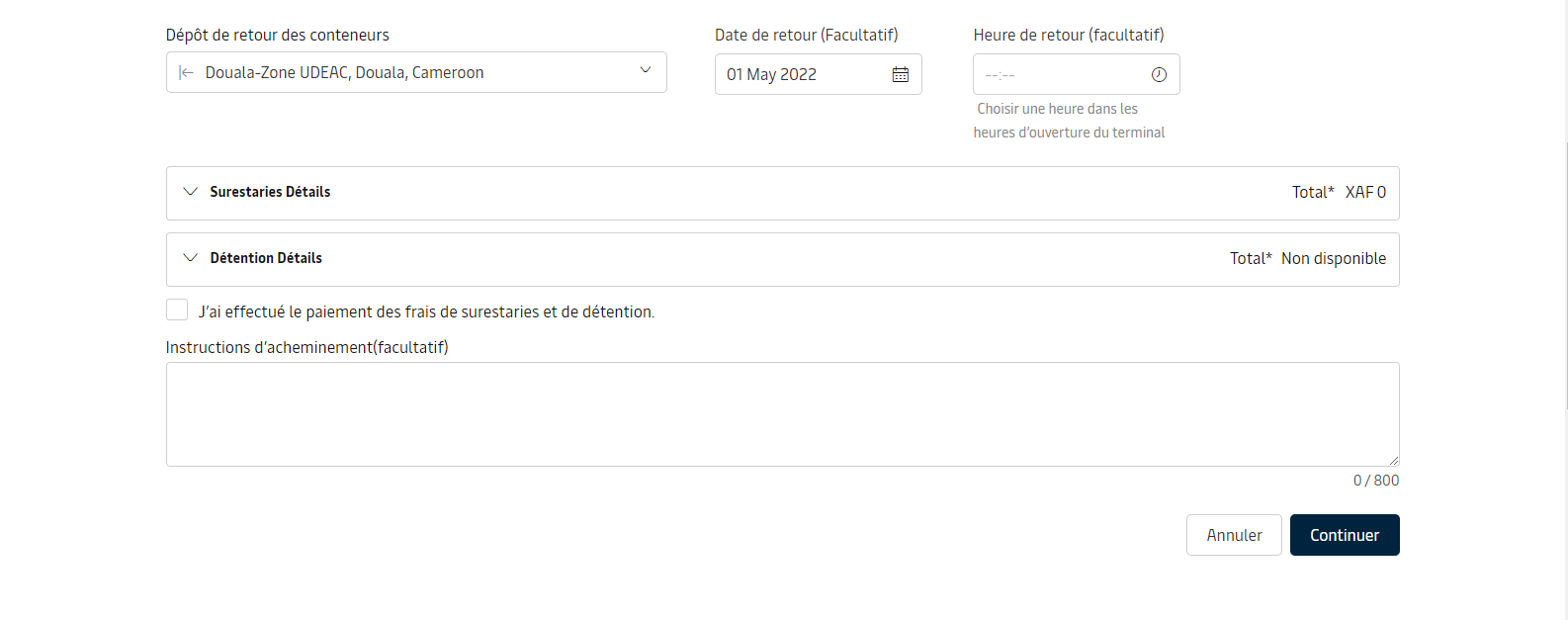 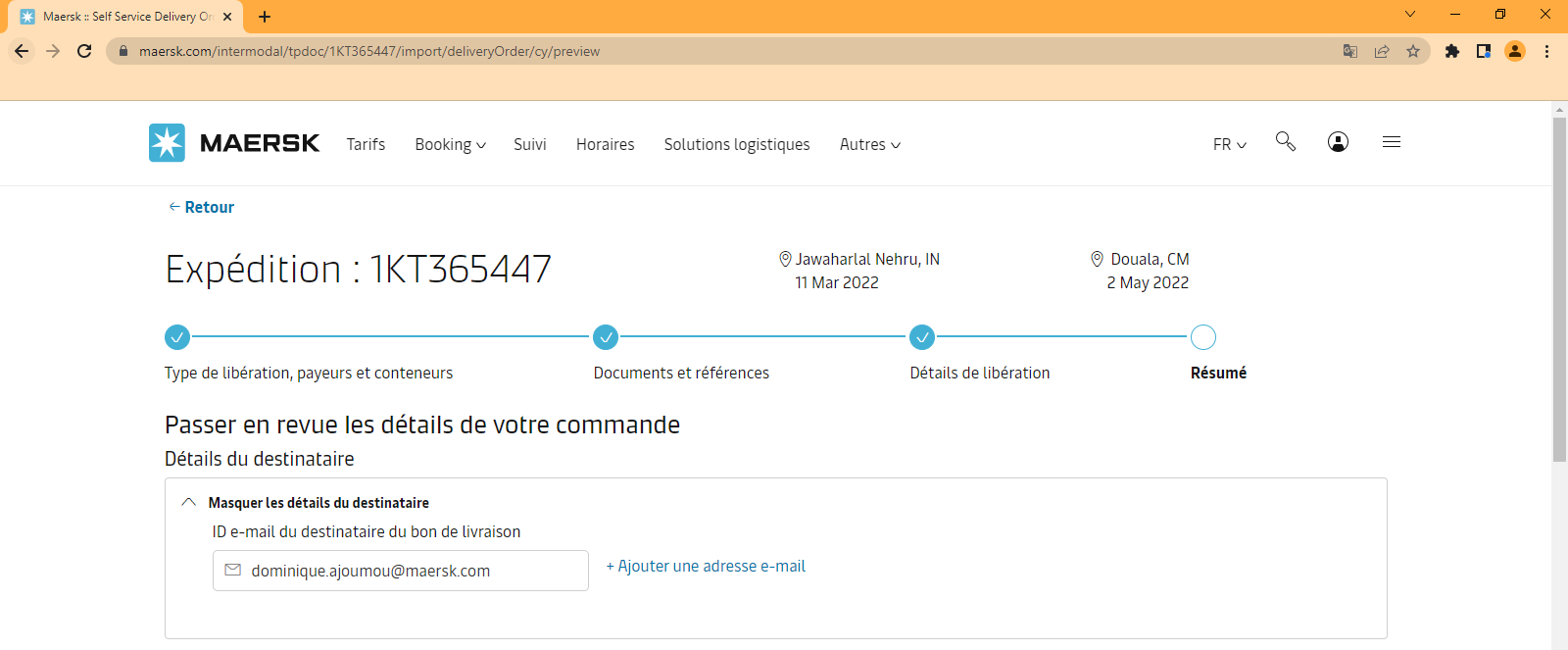 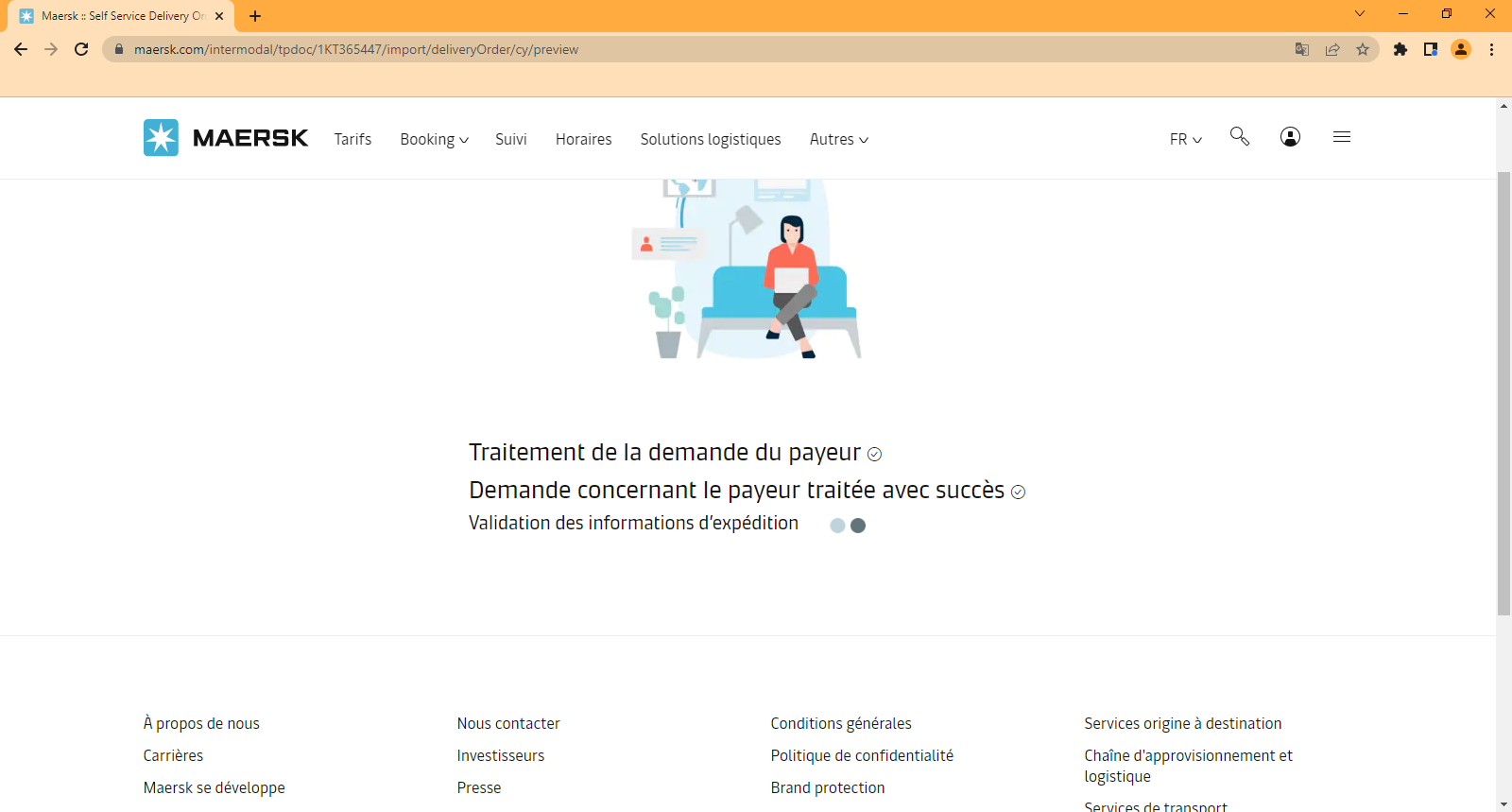 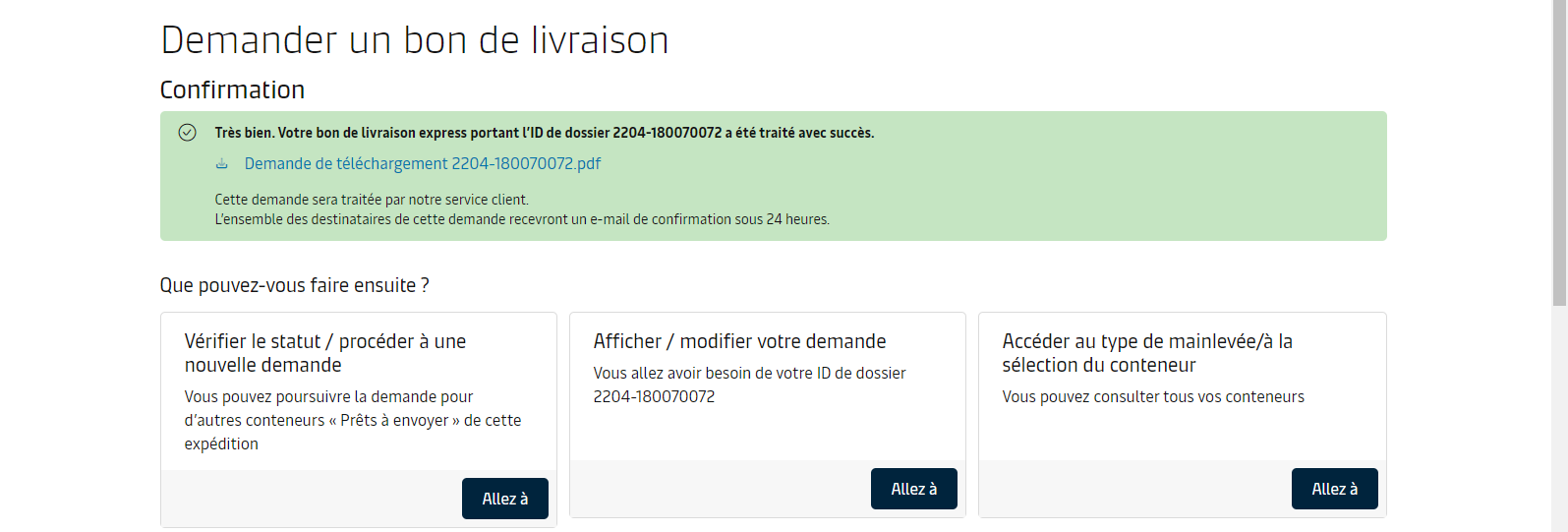